1
BÖLÜM 1
TEMEL
KAVRAMLAR
2
Amaçlarımız
Bu bölümde, eğitim bilimleri alanında kullanılan temel kavram ve ilkelerin tanımlaması yapılmış ve öğrenme ürünlerinin sınıflandırılması üzerinde durulmuştur.
3
EĞİTİM NEDİR?
“Eğitim nedir?” sorusu, insanları tarih boyunca meşgul eden konulardan birisi olagelmiştir. Peygamberler, düşünürler, eğitim ve toplum konusu ile ilgili görüşler öne sürmüşlerdir. Kültürel değerlerin aktarılmasında, yeni kuşakların sosyalleştirilmesinde en önemli görev, eğitim kurumuna düşmüştür.

Eğitimin üç özelliği vardır: Birincisi, bireyin davranışlarının amaçlanan yönde değiştirilmesi gerektiği; ikincisi, bireyde davranış değişikliğinin kendi yaşantısı yoluyla (düzenlenen bilgi ve çevre ile etkileşimi sonucu) gerçekleştiği; üçüncüsü ise, eğitimin planlı ve programlı bir süreç olduğudur.
4
Formal Eğitim
Planlı ve programlıdır, varılmak istenen hedefler belirlidir.
Eğitimin amaçları, profesyonel kişiler eliyle geliştirilmeye çalışılır.
Olumlu davranışların kazandırılması esastır.
Belirli bir mekan ve ortamda, eğitim gerçekleştirilir.
Profesyonelce hazırlanmış eğitim araç ve gereçleri kullanılır.
5
İnformal Eğitim
• Doğal ortam içerisinde kendiliğinden oluşur.
• Planlı ve programlı değildir.
• Öğreticiler profesyonel değildir.
• Olumlu ve olumsuz yönde gelişebilir.
• Yer, mekan veya eğitimin gerçekleştiği ortam belirli değildir.
6
ÖĞRENME NEDİR?
Öğrenme, daha önce hiç yapmadığınız bir şeyi yapabilmek ve onu tekrar yapabilecek kadar hatırlayabilmektir. Öğrenme, bireyin çevresiyle etkileşimi sonucu bilgi veya davranışlarında meydana gelen kalıcı izli değişme olarak da tanımlanabilir. Bu tanıma göre öğrenme, bireyin çevresiyle etkileşimine bağlıdır.
7
ÖĞRETME NEDİR?
Öğrenme, bireyin çevresi ile etkileşimi sonucunda davranışında meydana gelen nispeten kalıcı bir değişme anlamına geldiğine göre, öğretme de bireyin davranışında böyle bir değişiklik meydana getirme çabasıdır. 

Yani, öğretme, öğrenmenin sağlanması ya da davranış değişikliği meydana getirmek amacıyla çevrenin düzenlenmesi olarak tanımlanabilir.
8
NASIL ÖĞRENİYORUZ?
Öğrenmenin nasıl gerçekleştiği konusunda farklı yaklaşımlar olmakla birlikte, bu yaklaşımları iki grupta özetlemek mümkündür: 
Davranışçı öğrenme yaklaşımı ve bilişsel öğrenme yaklaşımı.
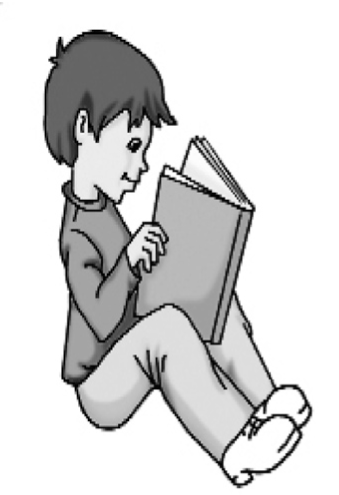 9
NASIL ÖĞRENİYORUZ?
Davranışçı Yaklaşım
Bilişsel Yaklaşım
10
NASIL ÖĞRENİYORUZ?
Bilgi İşlem Süreci
Bilgi işlem modellerinin gelişiminde bilgisayar teknolojisi etkili olmuştur. Bilgisayar bilgi işlem süreci, bunları geliştiren insanların bilgi işlem sürecini açıklayan bir model vazifesi görmüştür.
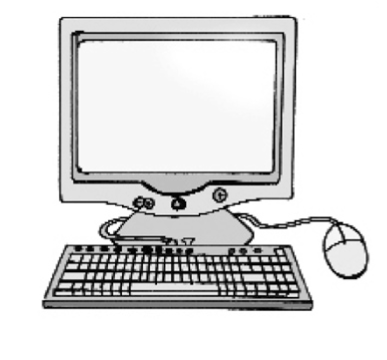 11
Aşağıdaki şekilde, insan bilgi işlem sürecinin safhaları verilmektedir.
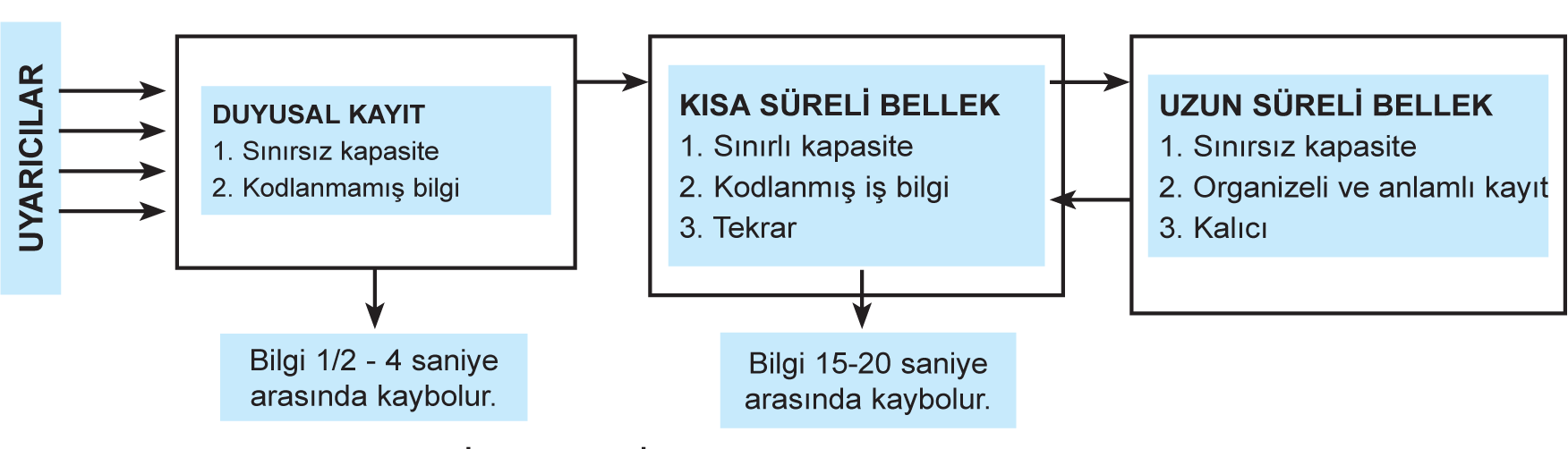 12
ÖĞRENME ÜRÜNLERİNİN SINIFLANDIRILMASI
Bloom'un Eğitim Hedefleri Taksonomisi
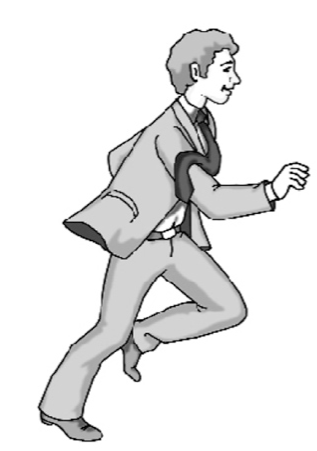 Bilişsel alan
Duyuşsal alan
Psikomotor alan
13
Bilişsel Alan
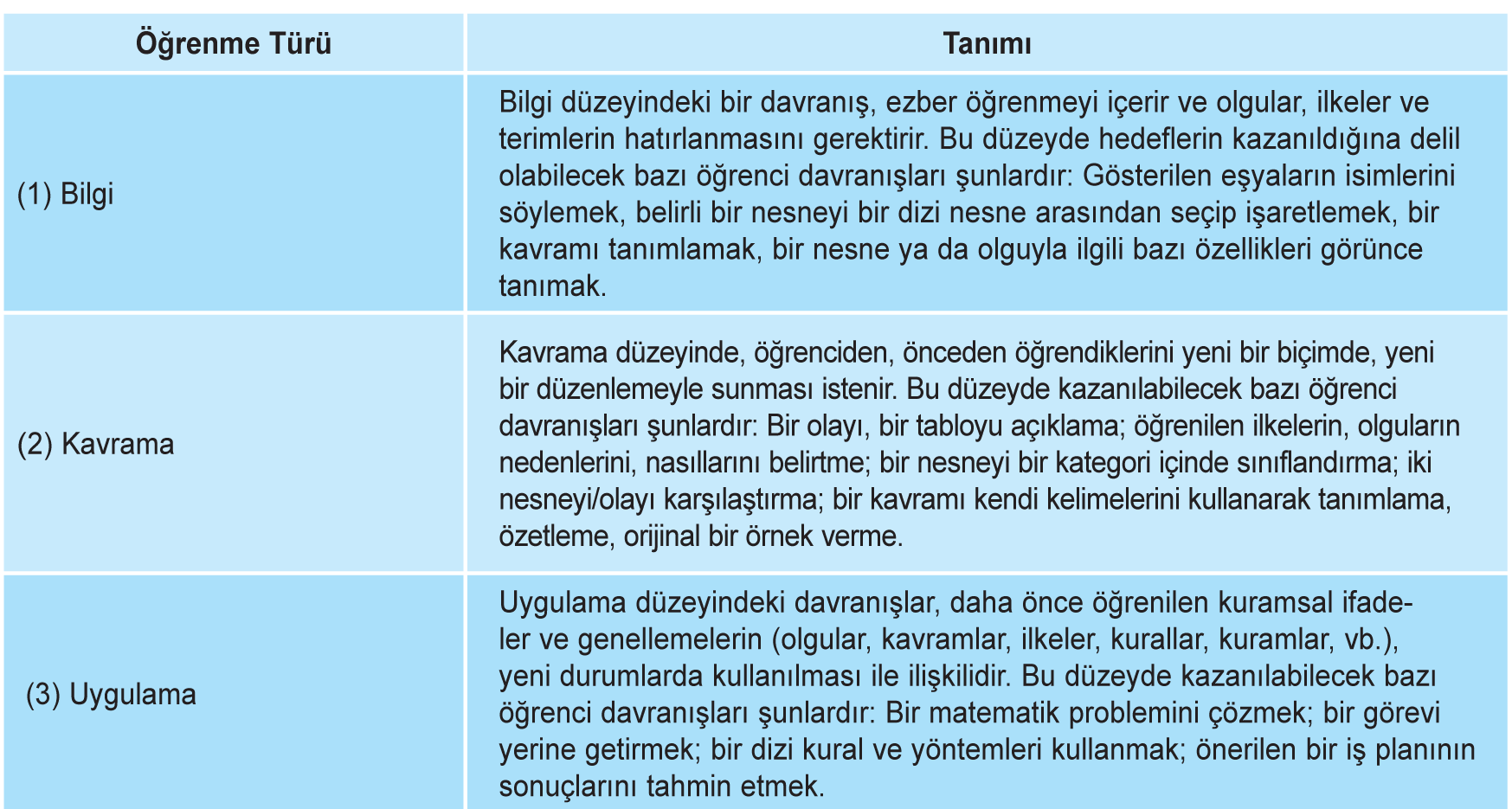 Şeklin devamı bir sonraki slaytta yer almaktadır!
14
Bilişsel Alan
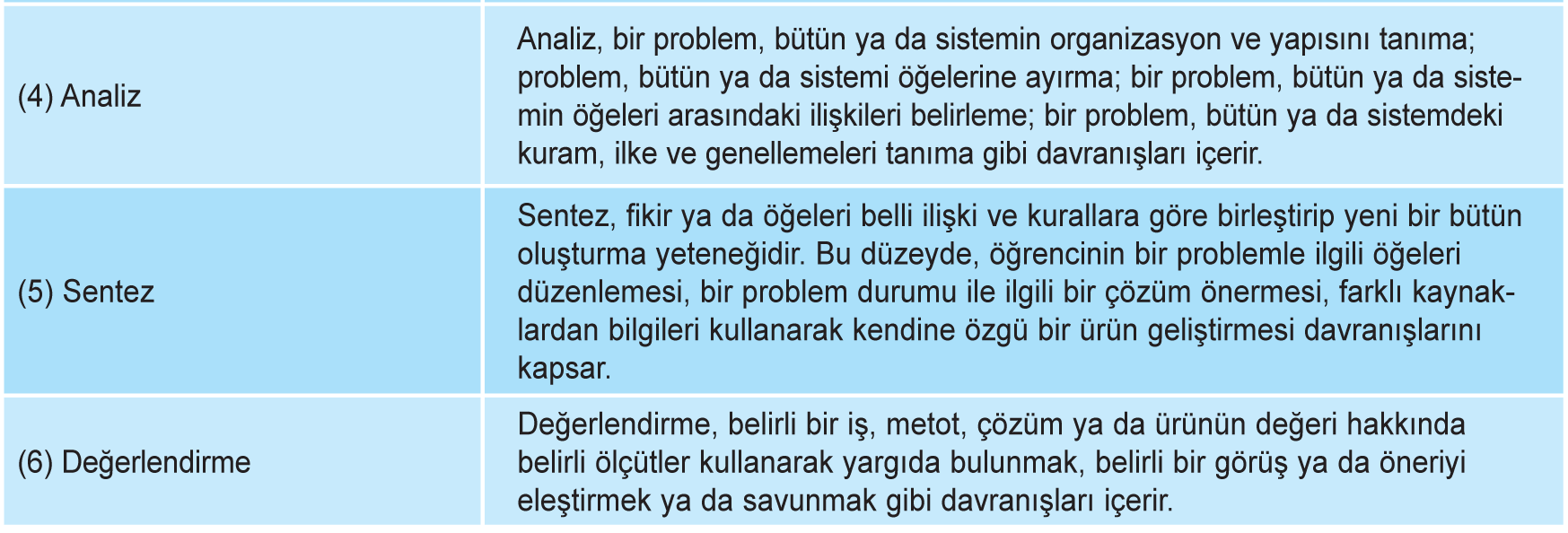 15
Duyuşsal Alan
Belirli bir fikir, olay ya da uyarıcıya dikkat etme, bunlara karşı hoşgörülü olma ve belirli uyarıcıları diğerlerinden ayırarak seçme.
1
Alma
Belirli uyarıcılarla ilgilenme, onlara belli biçimlerde tepkilerde bulunma. Aktif katılım da denebilir.
Tepkide bulunma
2
Bir davranış, olay ya da olguya önem verme; bir değeri diğerlerine tercih etme ve bir değere kendini adama.
Değer verme
3
Farklı değerleri tutarlı bir değerler sistemi oluşturacak şekilde örgütleme.
Örgütleme
Özümsenen değerlerle tutarlı bir yaşam felsefesi ya da dünya görüşü geliştirme.
Bir değer ya da değerler bütünüyle nitelenmişlik
4
16
5
Bir beceriyi, önce beceriyi yapan başka bir kişiyi taklit ederek ve daha sonra kendi kendine yaparak öğrenme.
Bir motor hareket için zihinsel, bedensel ve duygusal yönden hazır olma.
Bir beceriyi kendi başına, hiç kimseden yardım almadan, istenilen hassasiyette yapma.
Bir becerinin nasıl yapıldığını izleme; hareketlerin farkına varma.
(1) Algılama
(yorumlama)
(2) Kuruluş
(hazırlanma)
(3) Kılavuz
denetiminde
yapma (öğrenme)
17
(4) Mekanizma
(alışkanlık)
Önceden kazanılan becerileri, yeni durumlarda kullanma.
Karmaşık bir beceriyi kolayca, en az zaman ve enerji harcayarak yapma.
Yeni, orijinal bir motor davranış geliştirme.
(5) Karmaşık
dışavuruk (overt) faaliyet
(6) Uyarlama
(değiştirme)
(7) Yaratma
18